自分は何タイプ？～内向的・外向的性格の良さを知ろう！～
平成25年1月28日
田谷・原田・瀧澤
あなたはどちらにあてはまりますか？(1)
☆同じ映画やドラマを見た友人とその感想について話しているとします。
①そのドラマや映画のストーリーや舞台、登場人物のファッションなどについて語ることが多い。
例）映画に出てきたあの街がきれいだった。

②そのドラマや映画を見ている時に自分の中にわいてきた感情や感覚を語ることが多い。
例）彼女があのシーンで去って行ったのは、本当は彼　　　　のことが好きだったからよ。
外向的性格とは？
気持ちが自分の外側にあるもの(景色や物など)に向いていて、そういったものに、興味関心が向きやすく、外から影響を受けやすい人。

　　　　　　　　　　　　・・・①を選んだ人
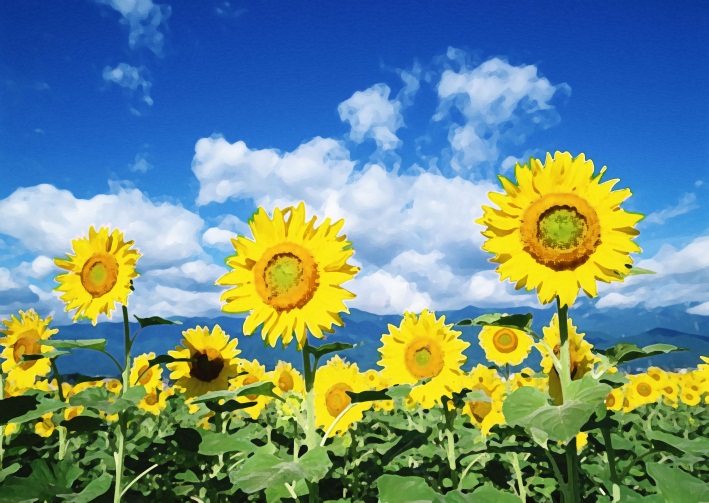 内向的性格とは？
気持ちが、自分自身の内面に向かっていて、自分の内的な状況や感覚(自分の思い)から影響を受けやすい人。　　　　　　　　　　
　　　　　　　　　　　　・・・②を選んだ人
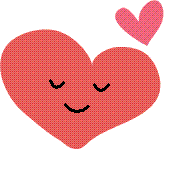 自分のタイプはどちらかな？
・今から簡単なテストをします。
・用紙の質問に、「はい」なら２、「いいえ」なら０、「どちらでもない」なら１を、白い枠の中に記入してください。
・最後まで答えたら、合計の欄に、縦の数字を合計した数を記入してください。
結果をみてみよう！
外向的性格のいいところ
社交的で関わり合いの範囲が広くなる傾向がある。他人と話すこと苦にならないので、陽気で活発的な印象を人に与える。

実行力・順応性・決断力にすぐれている。
内向的性格のいいところ
関心が内側に向かっているため、関わり合いの範囲は限られた人になる傾向があります。しかし、うち解けると、心を開くので、深いつき合いになる場合があります。

他にはない個性を発揮する。粘り図よく、根気がある。
まとめ
○テストをする前と、した後で、違いはありましたか？

○今日の結果がすべてではない。





　　　　　　　　　　　　　　　　　　　　　　　　　　　　　　　　　　　　　　　　　　ユング
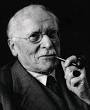 これからの課題
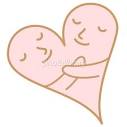 ★みなさんにこれから考えてもらいたいこと

「他者としっかり向き合うこと」

「他者を理解しようとすること」

「自分のことと相手のことを両方しっかり　　　理解するために対話していくこと」